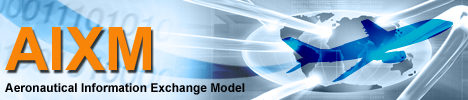 AIXM 5.2 – CP in Lot 2
AIXM CCB – Brussels, 06 MAR 2019
Agenda
UML to XSD scripts – current status
CP for lot 2 
Other CP
UML to XSD scripts - status
AIXM-351- new version of the scripts
See https://github.com/aixm/UML-to-XSD-scripts/tree/master/Application 

New (draft) documentation https://ext.eurocontrol.int/aixm_confluence/display/UTXW/Using+the+UML+to+XSD+script 

One issue detected – extension for association class to feature

Any more issues – please use JIRA (AIXM-351)
AIXM 5.2 – CP LOT 2 (Proposed)
AIXM 5.2 – CP LOT 2 (Proposed)
AIXM 5.2 – CP LOT 2 (Proposed)
AIXM 5.2 – other CP (LOT 3)
Next Webex
Proposed 
10 April(WED) – 14:00-16:30
Agenda
CPs for lot 2 – final review before approval
UML to XSD – if further updates